Положение о конфликте интересов 
МАУ ПРСМ «Наше время»
(основные понятия и алгоритмы)
Конфликт интересов
ситуация, при которой личная заинтересованность (прямая или косвенная) работника (представителя Учреждения) влияет или может повлиять на надлежащее исполнение им должностных (трудовых) обязанностей и при которой возникает или может возникнуть противоречие между личной заинтересованностью работника (представителя Учреждения) и правами и законными интересами Учреждения, способное привести к причинению вреда правам и законным интересам, имуществу и (или) деловой репутации Учреждения, работником (представителем Учреждения) которого он является.
Личная заинтересованность -
заинтересованность работника, связанная с возможностью получения Работником при исполнении должностных обязанностей доходов в виде денег, ценностей, иного имущества или услуг имущественного характера, иных имущественных прав для себя или третьих лиц (в том числе для лиц, состоящих с работником в близком родстве или свойстве (родителям, супругам, детям, братьям, сестрам, а также братьям, сестрам, родителям, детям супругов и супругам детей), а также стремление извлечь выгоду неимущественного характера, обусловленное различными побуждениями: карьеризм, протекционизм, семейственность, желание скрыть свою некомпетентность, избежать дисциплинарной ответственности за допущенные нарушения и ошибки в работе, получить поддержку влиятельных лиц и другими.
Во избежание возникновения конфликта интересов при принятии решений по деловым вопросам и выполнении своих должностных обязанностей работник организации обязан:
руководствоваться интересами организации без учета своих личных интересов, интересов своих родственников и друзей;
избегать ситуаций и обстоятельств, которые могут привести к конфликту интересов;
раскрывать возникший (реальный) или потенциальный конфликт интересов;
содействовать урегулированию возникшего конфликта интересов.
Порядок раскрытия конфликта интересов работником Учреждения
1. Работник предоставляет своему непосредственному руководителю (начальнику/заведующему подразделения) уведомление о возникшем конфликте интересов или возможности его возникновения по форме согласно приложению к Положению о конфликте интересов работников МАУ ПРСМ «Наше время» (утв. Приказом №85 от 07.06.2022г.)

2. Начальник подразделения (непосредственный руководитель работника) передает под роспись уведомление о возникшем конфликте интересов или возможности его возникновения в отдел кадров Учреждения и уведомляет лицо, ответственное за противодействие коррупции в Учреждении о предоставлении указанного уведомления.

3. Менеджер по персоналу регистрирует уведомление о возникшем конфликте интересов или возможности его возникновения в специальном журнале, который хранится в отделе кадров Учреждения.
4.  Лицо, ответственное за противодействие коррупции в Учреждении инициирует проведение заседания Комиссии по соблюдению требований к служебному поведению и урегулированию конфликта интересов в составе: лицо, ответственное за противодействие коррупции в Учреждении; юрисконсульт I категории планово-договорного отдела; руководитель структурного подразделения, в составе которого возник или может возникнуть конфликт интересов или иной непосредственный руководитель работника Учреждения; менеджер по персоналу; главный бухгалтер (состав комиссии утверждается приказом директора).

Работник может участвовать в заседании Комиссии по собственному желанию, о чем указывает в уведомлении о возникшем конфликте интересов или возможности его возникновения.

Учреждение берет на себя обязательство конфиденциального рассмотрения представленных сведений и урегулирования конфликта интересов.
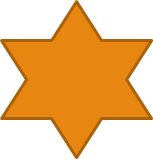 В случае если конфликт интересов имеет место или может возникнуть, то могут быть использованы в том числе, но не ограничиваясь, следующие способы его урегулирования:
Что указать в уведомлении
Обстоятельства, являющиеся основанием возникновения личной заинтересованности
Должностные (служебные) обязанности, на исполнение которых влияет или может повлиять личная заинтересованность
Предлагаемые меры по предотвращению или урегулированию конфликта интересов
Указание на намерение лично присутствовать/отсутствовать на заседании комиссии по соблюдению требований к служебному поведению и урегулированию конфликта интересов при рассмотрении уведомления